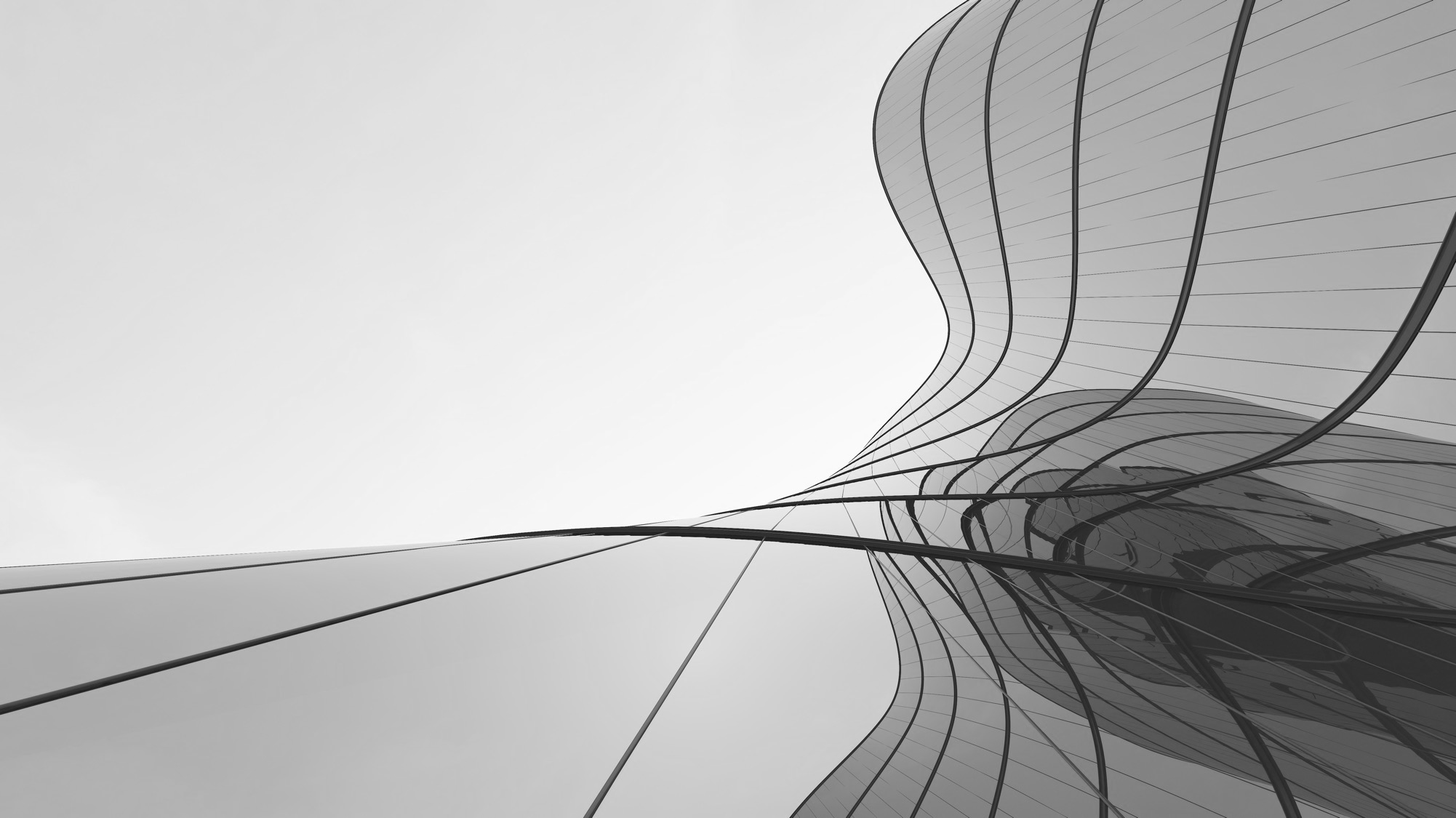 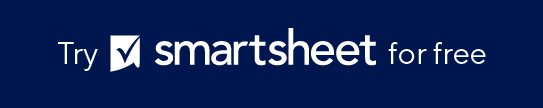 Basic SIPOC Slide Template
SIPOC stands for suppliers, inputs, process, outputs, and customers. A SIPOC diagram provides a high-level, visual overview of a business process, which is helpful for identifying and summarizing all of the elements in a process improvement project from start to finish.
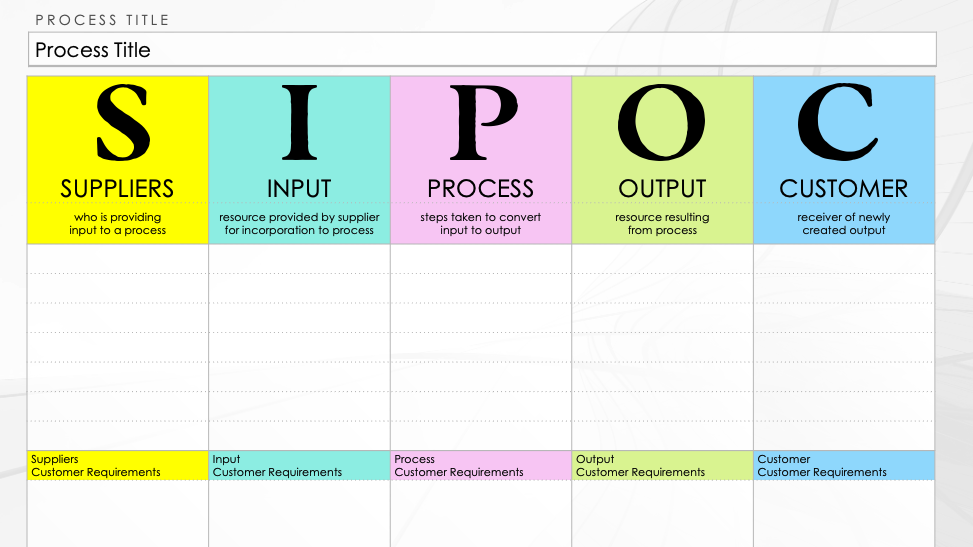 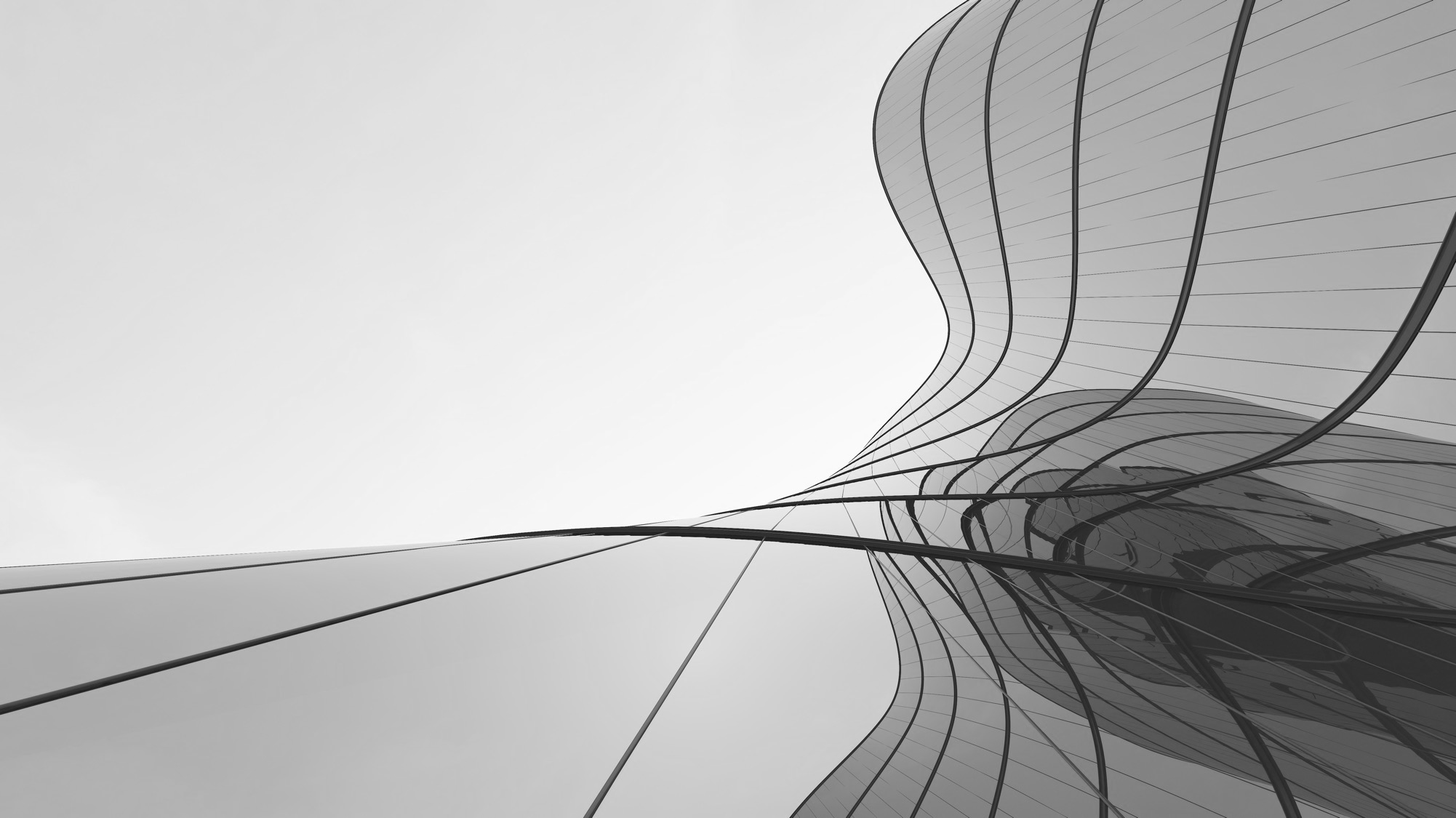 PROCESS TITLE